“SLIDE POWERPOINT”
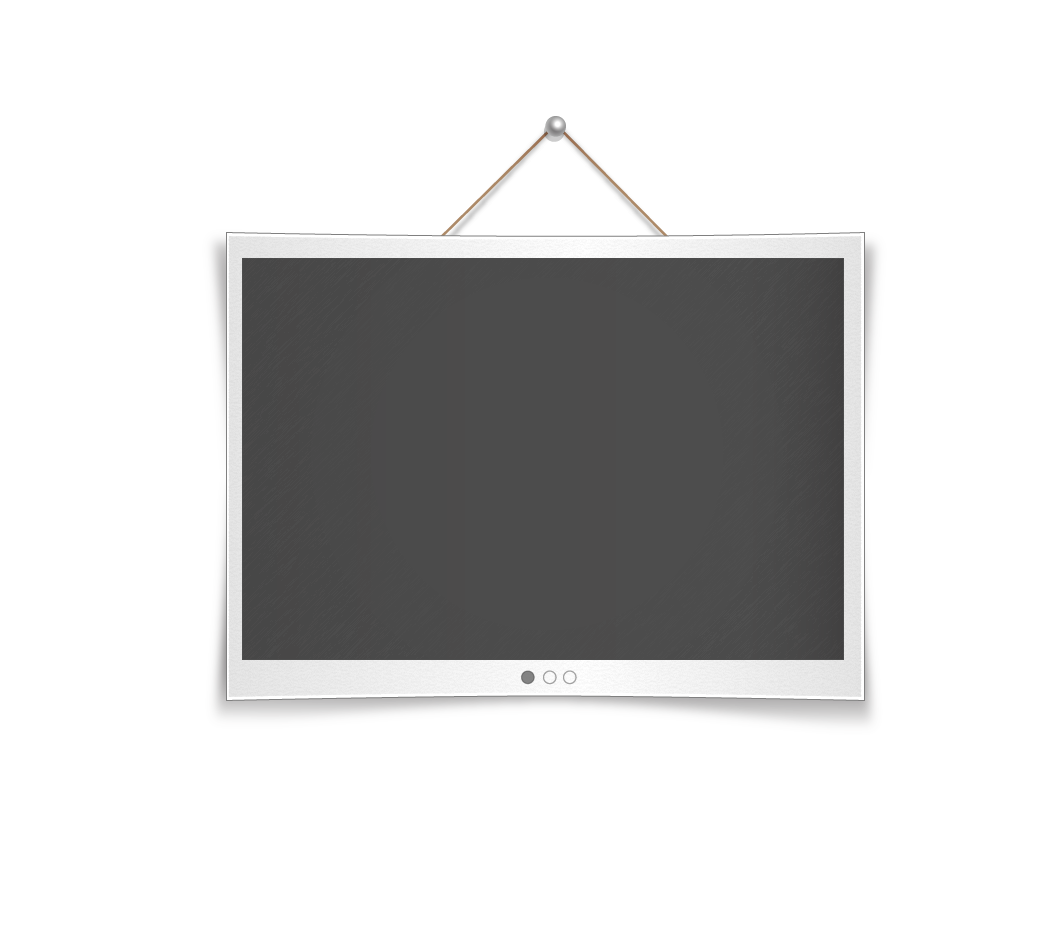 http://www.phamlocblog.com
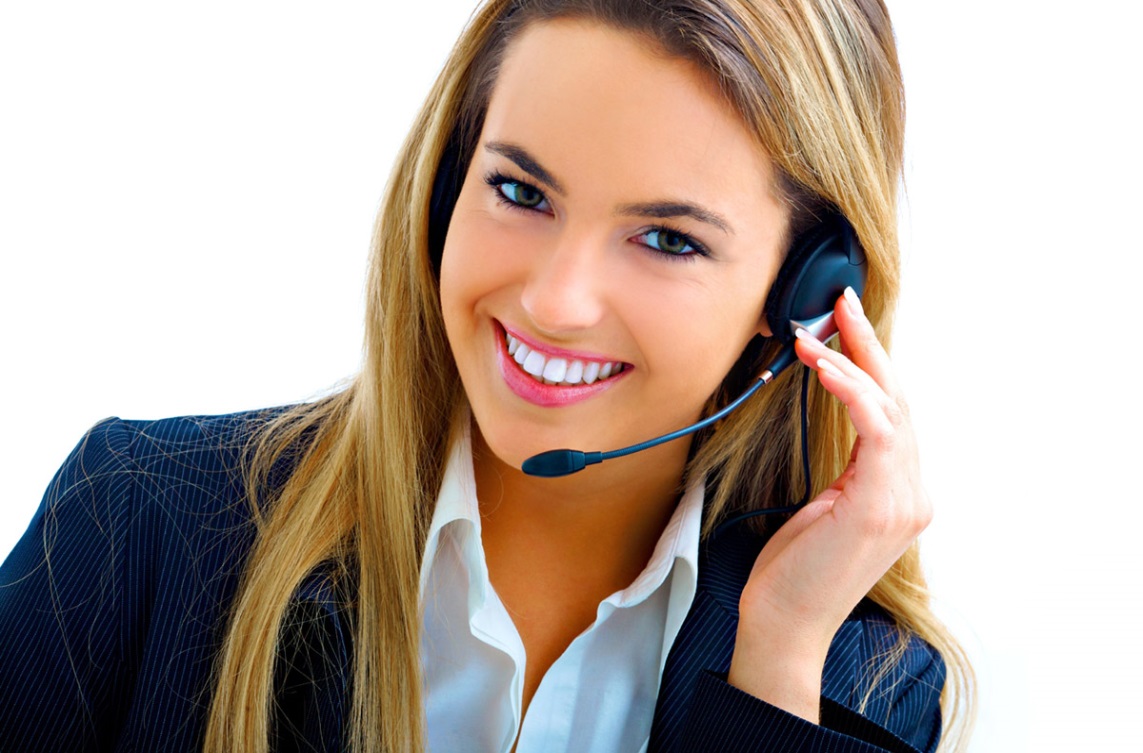 Thay thế ảnh mẫu này bằng ảnh theo chủ đề của bạn.
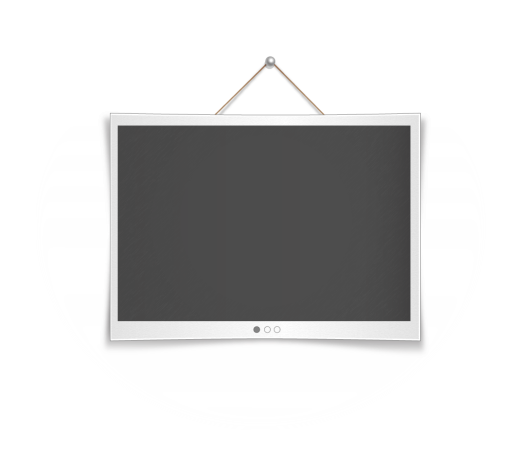 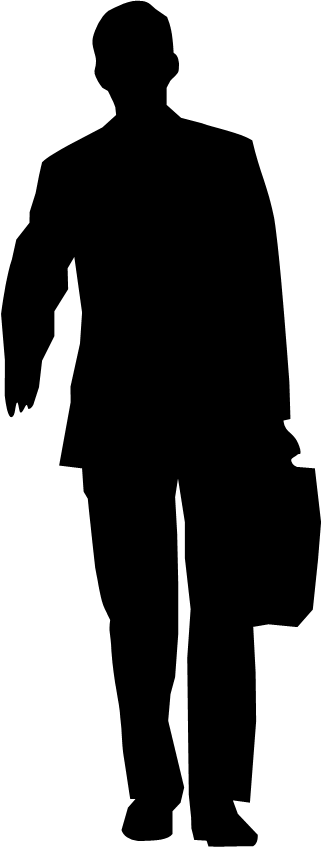 TIÊU ĐỀ
Manager
Họ tên
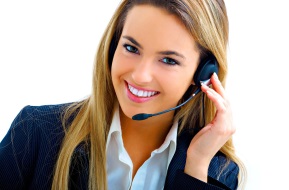 Thêm chữ
Thêm chữ
Thêm chữ
Thêm chữ
Mô tả
Mô tả
Mô tả
Mô tả
Chú thích
Chú thích
Chú thích
Chú thích
Chú thích
Chú thích
Chú thích
Chú thích
Chú thích
Chú thích
Chú thích
Chú thích
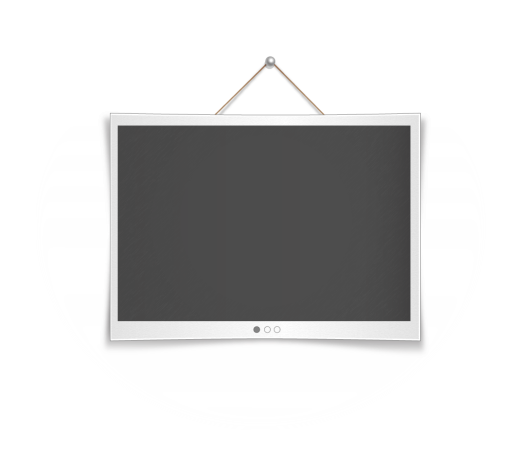 TIÊU ĐỀ
BlogCongDong.Com chia sẻ với các bạn mẫu slide PowerPoint đẹp
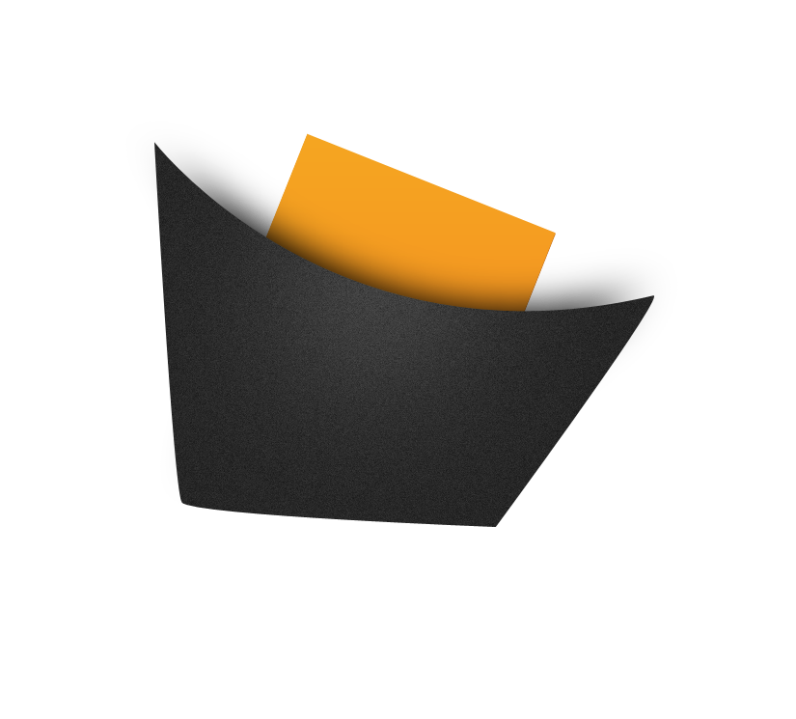 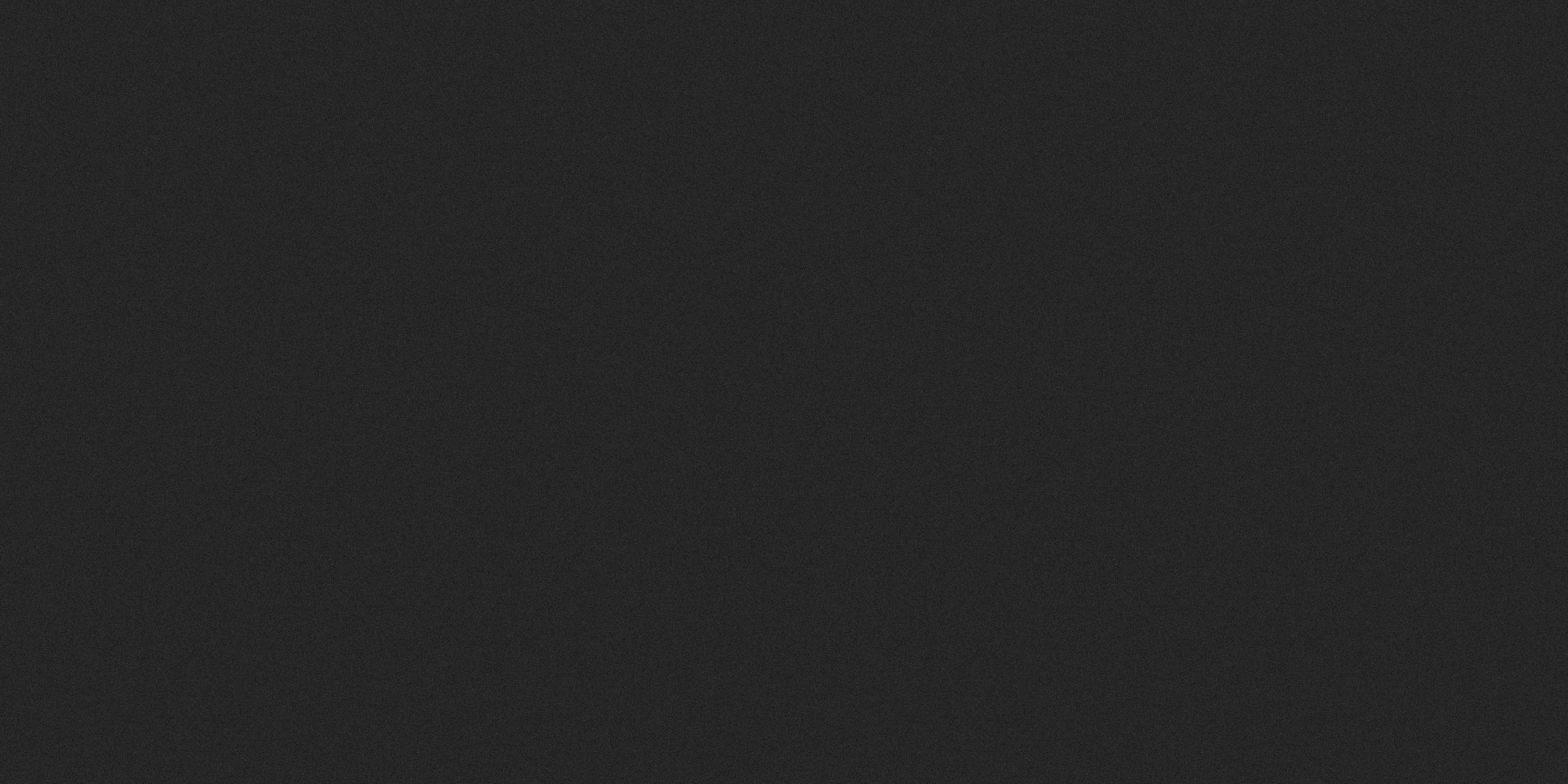 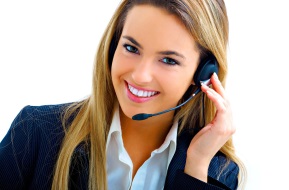 Nội dung
Mối liên quan
PowerPoint Đẹp
0919 50 3399
Chèn nội dung của bạn vào đây.
Chèn nội dung của bạn vào đây.
Nội dung
Mối liên quan
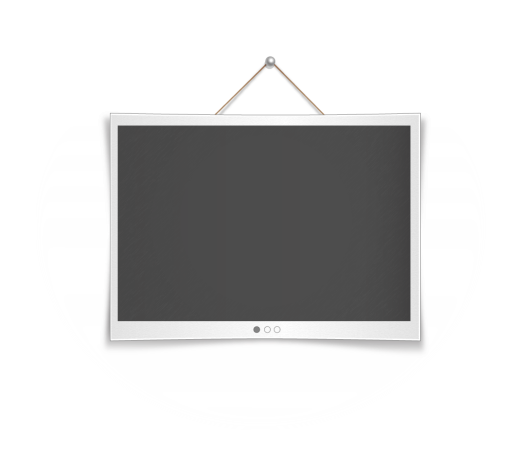 TIÊU ĐỀ
Tên biểu đồ
Tên biểu đồ
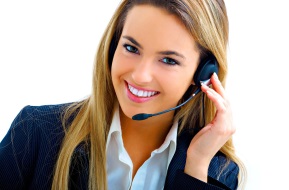 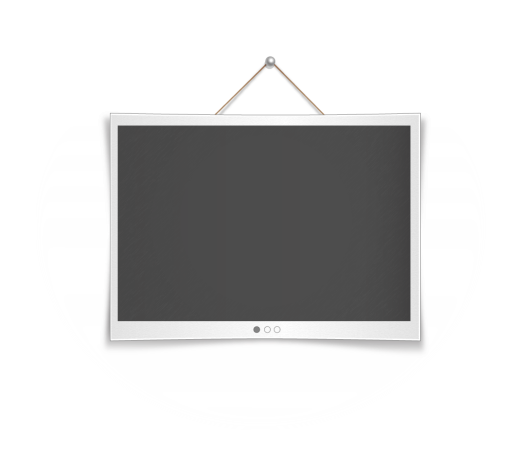 TIÊU ĐỀ
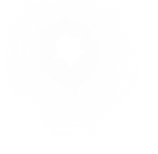 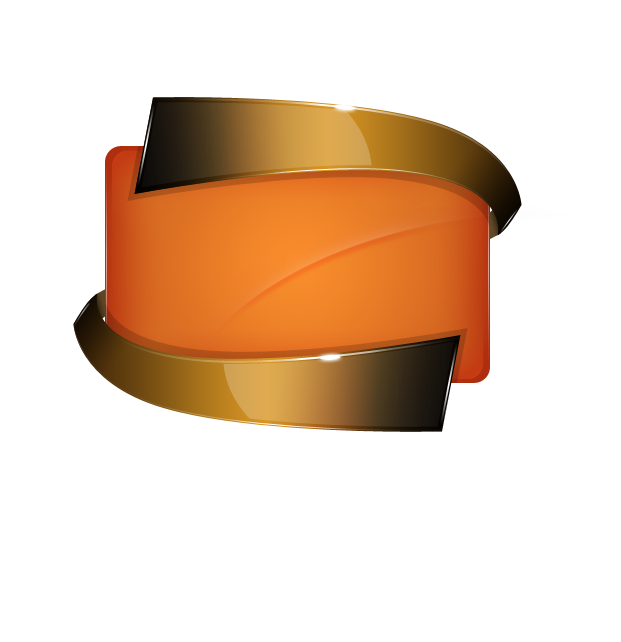 NỘI DUNG CHÍNH
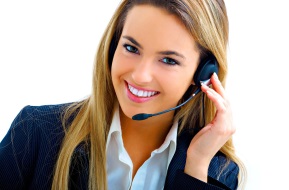 Thêm chữ
BlogCongDong.Com chia sẻ với các bạn mẫu slide PowerPoint đẹp
Đây là văn bản mẫu.
Hãy thay thế văn bản này bằng văn bản chính thức của bạn.
Xem ngay
Chèn Hyperlink của bạn vào chữ “Xem ngay”
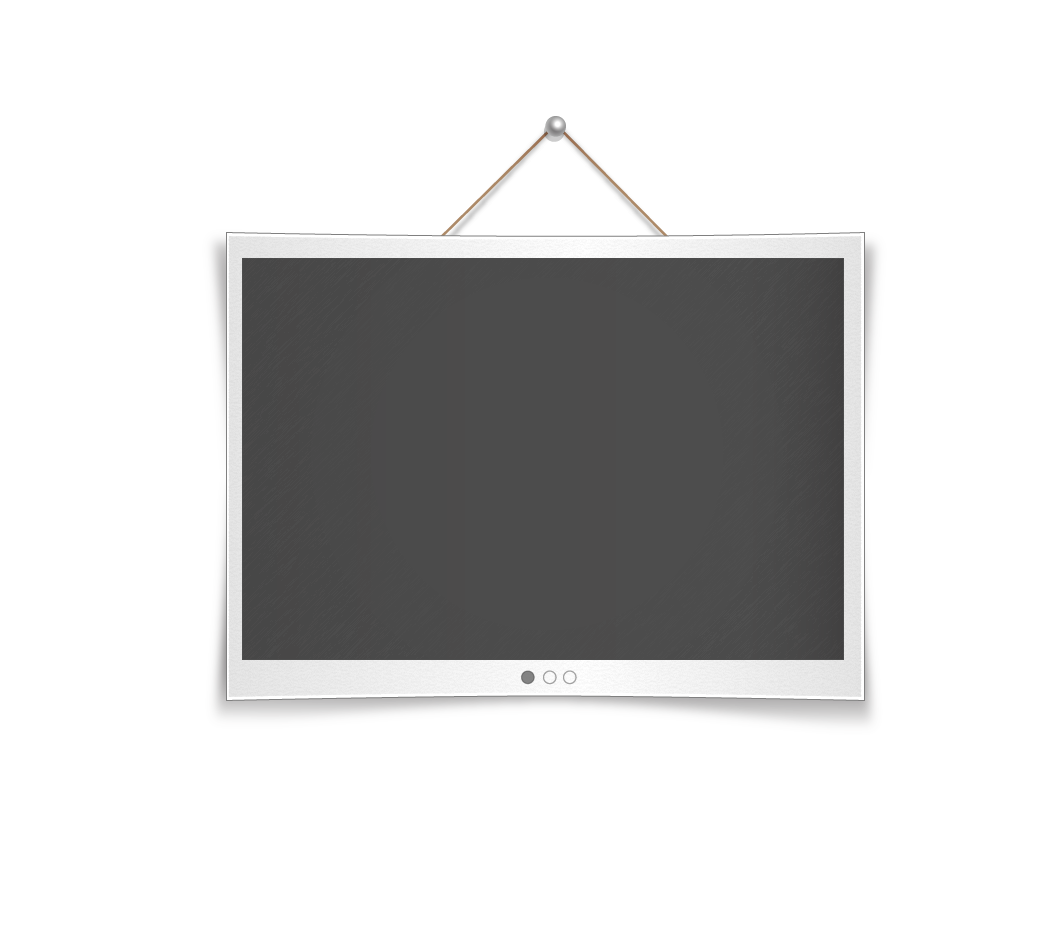 XIN CHÂN THÀNH CẢM ƠN!
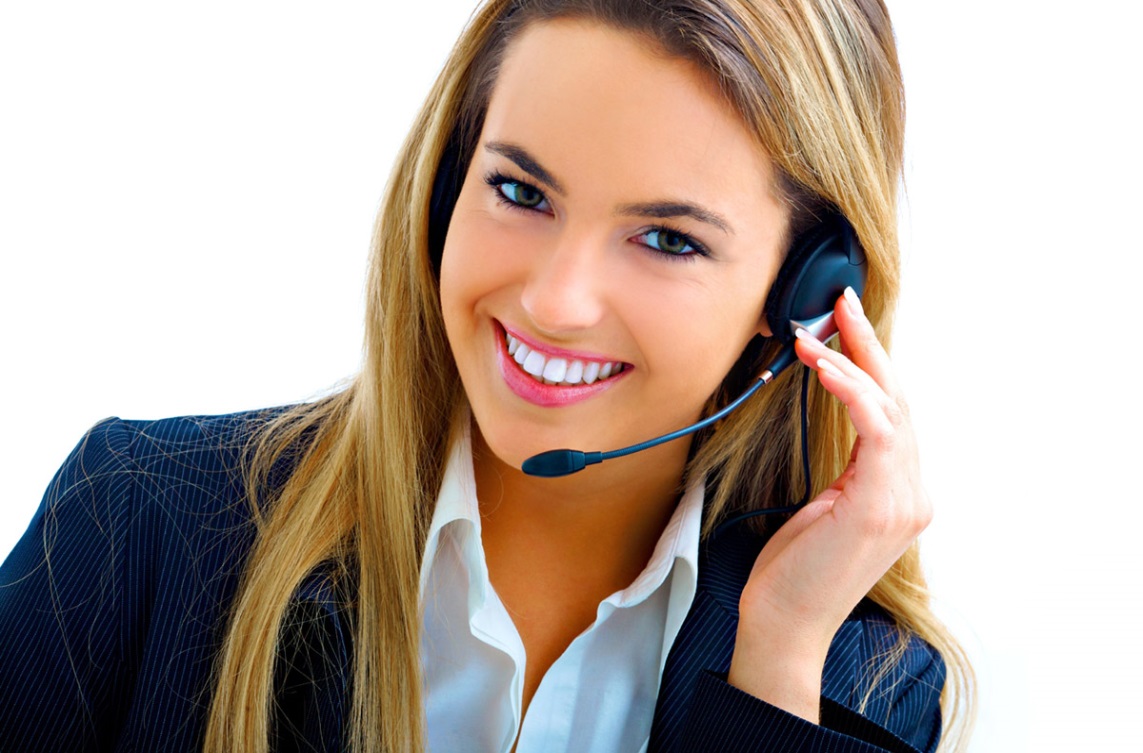 Thay thế ảnh mẫu này bằng ảnh theo chủ đề của bạn.